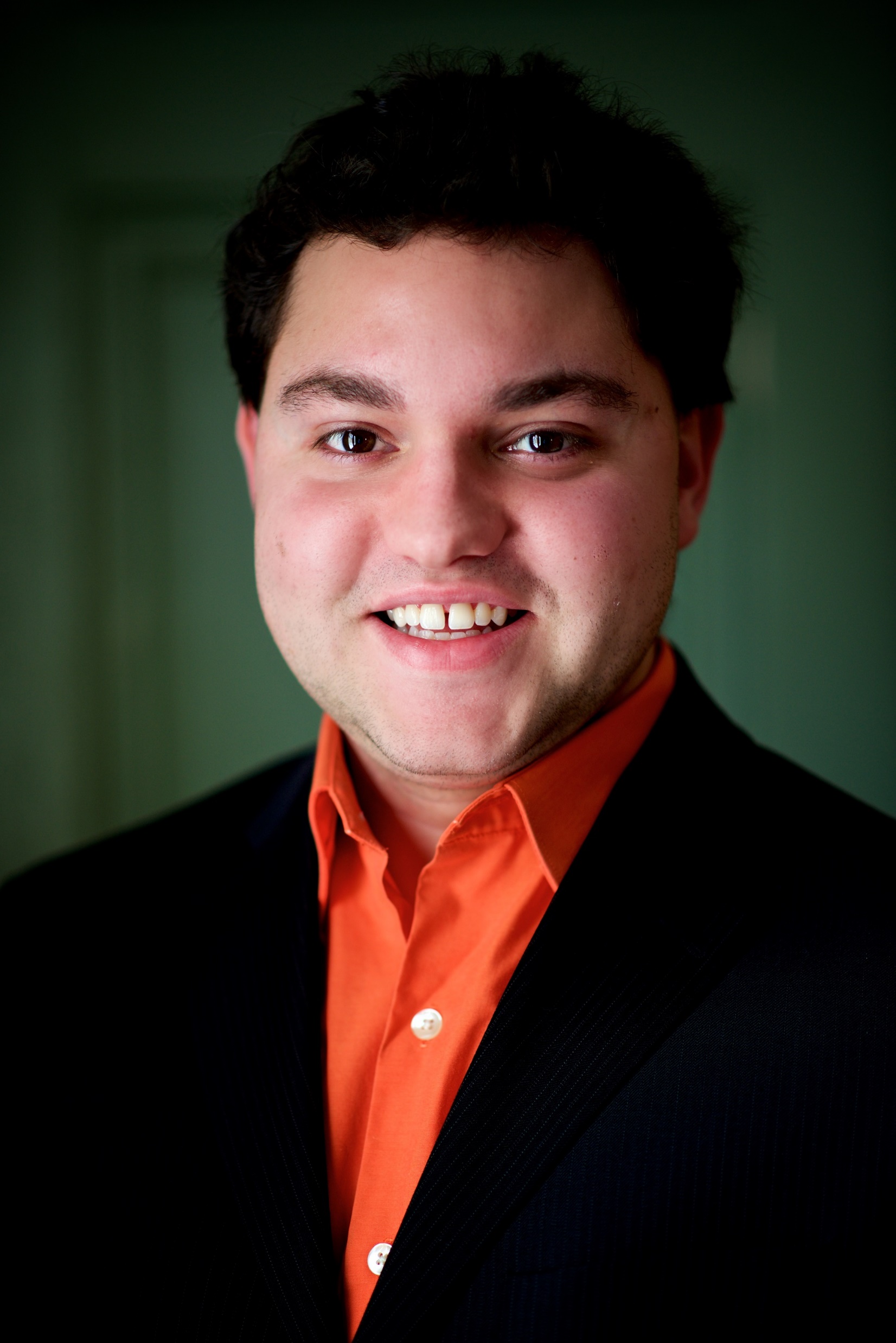 Filipe Zamborlini
Community Grants Coordinator
Filipe.Zamborlini@mass.gov
Community Services DivisionQuarterly Reporting Tutorial
Quarterly Reports Due Dates
Quarterly Report Requirements
15th of the month following the end of the quarter for each Fiscal Year of your grant.

January 15
April 15
July 15
October 15
Information to Submit
Quarterly Report Requirements
Amount spent per line item each quarter
Narrative if no funds are spent in quarter
Project highlights (optional)
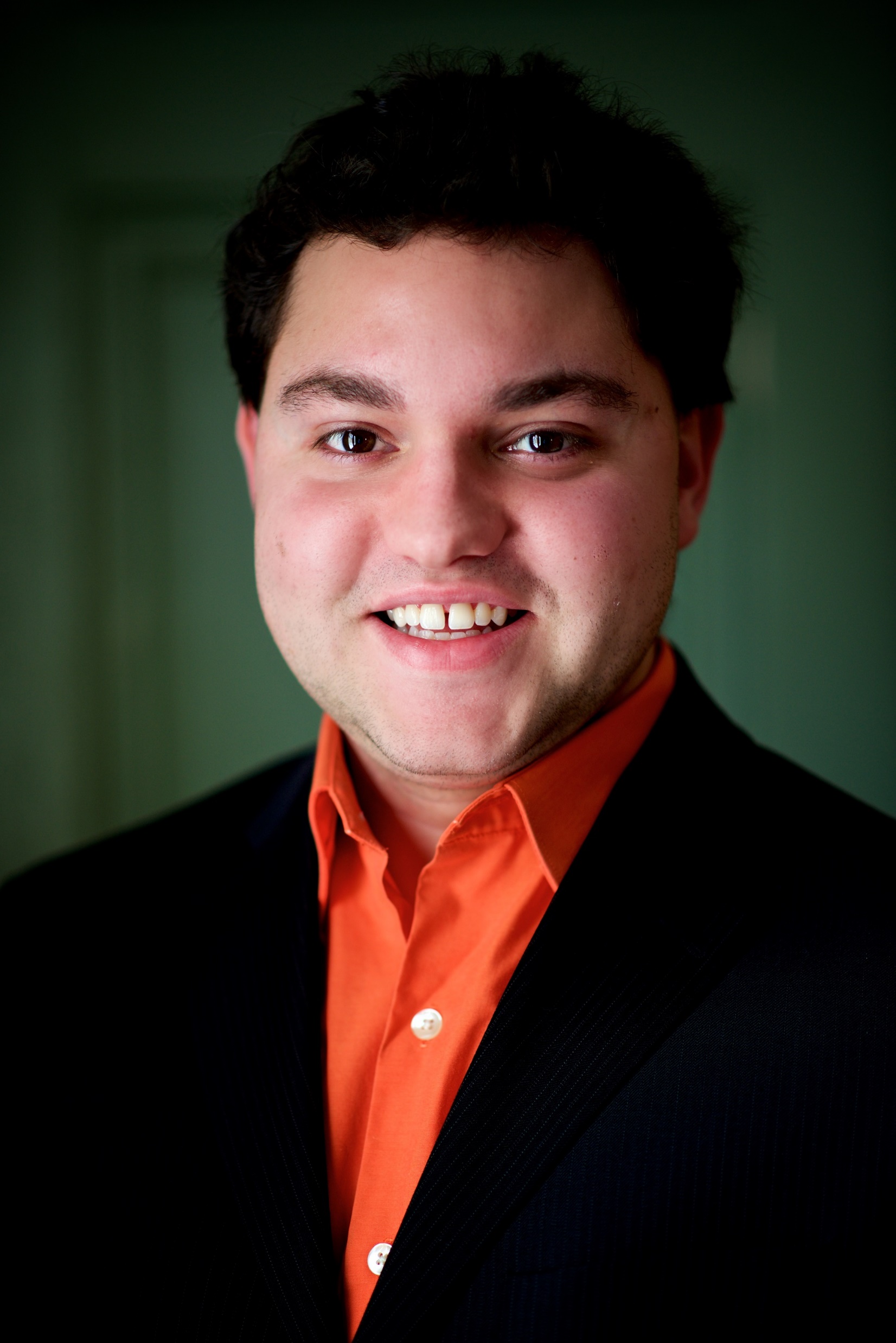 Filipe Zamborlini
Community Grants Coordinator
Filipe.Zamborlini@mass.gov
Community Services DivisionQuarterly Reporting Tutorial